Alexander Eschlböck-Kumschier
CEO of Eschlböck BIBER Wood Chippers (since 2023)
Responsible for Sales, Service and New Product Development
Master‘s degree (Mag.rer.soc.oec.) in business administrationat the Vienna University of Economics and Business (Austria)
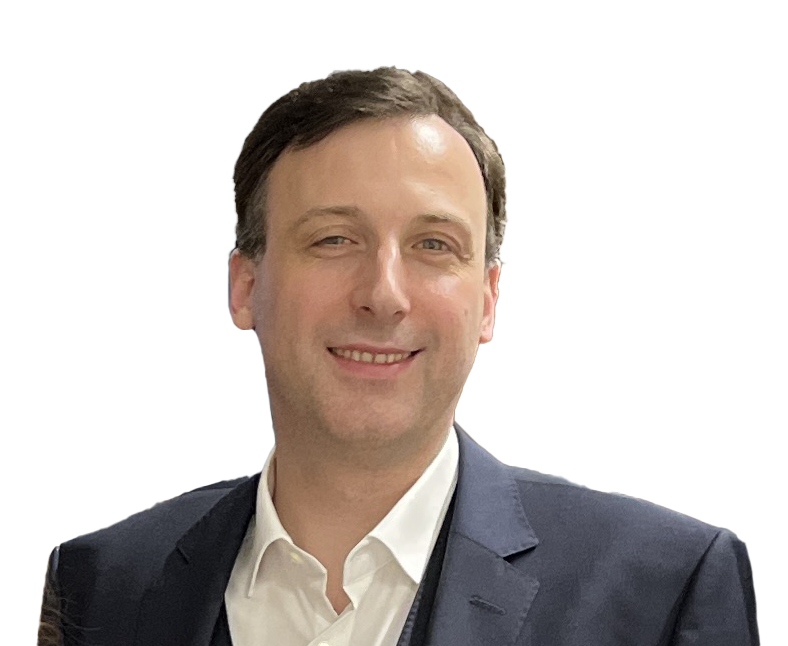 1